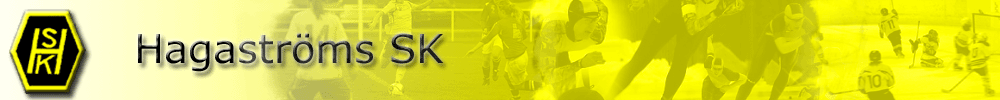 8 mars  2022
FÖRÄLDRAMÖTEHagaströms SK P-10
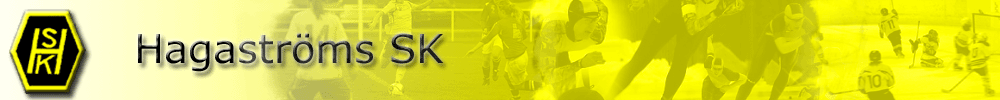 Ledare:
Andreas Sundqvist
Niklas Heneryd
Mikael Rauden
Håkan Lund
Henrik Damberg 
Thomas Pettersson

Truppen:
Består av 25st spelare (4st nya, 3st som slutat sedan förra säsongen)
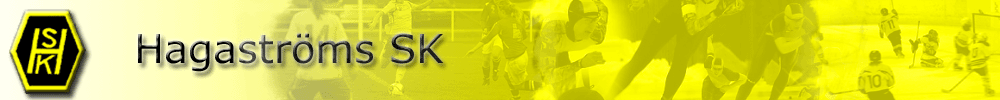 Avgifter 2022:
- Medlemskap i HSK 200/400kr (spelare/familj)
- Deltagaravgift 700kr

Åtaganden inom HSK:
- Jordutkörning sista helgen i april (utskick kommer, brukar vara minst 2st representanter/lag)
- Uppgift för laget vid eventuellt midsommarfirande på IP (kontaktperson för laget Hanna Lundgren)
- Cafévagn i samband med hemma matcher (ansvarig schema?)
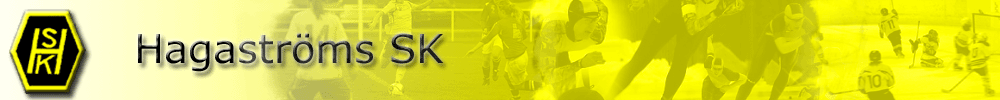 Träningar:
Från vecka 11 och fram till IPs gräsplan är spelbar så tränar vi på Nynäs konstgräs onsdagar klockan 17-18  sen så hoppas vi på en konstgrästid måndagar från början av april som vi hoppas kan ha fram tills IP är klart. Vi kommer eventuellt ha några separata fysträningar utöver detta.

Träningar på IP: Har önskat 2 tider/vecka sen hoppas vi på samma samarbete med 09-laget som i fjol så förhoppningsvis så kan vi erbjuda de som är intresserade lite extra träning även i år.

Matcher/seriespel:
2 lag är anmälda till seriespel (maj-juni och augusti-september). 
Vi kommer även i år fylla på med spelare från 11-laget som tidigare år efter behov.

Cuper:
Laget är anmält till Hudik Cup 17-19 juni (fredag-söndag, övernattning)
Rallarbollen i början av augusti, troligtvis blir det 2 lag som anmäls dit.
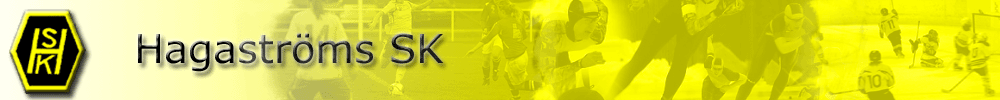 Lagkassa:
	Saldo: David Holfve koller saldo som redovisas separat.
Försäljning: 
	På mötet bestämdes att vi skall köra lite försäljning till lagkassan och Ida Arnberg håller ihop Newbody och Sofie Wahlman håller ihop kakförsäljning. Info om detta kommer inom kort vad som gäller.
Evenemang vid matcher: 
	Eventuella evenemang som golfboll kastning beslutas närmare fram som är lättförtjänta pengar.
Sponsring: Om nån har känningar så är detta bidrag välkommet till laget.
Kostnad för cup: 
	Beroende på hur försäljningen går så kommer troligtvis de som deltar på cup betala en del av deltagaravgiften själv så att inte hela lagkassan töms på pengar. Kostnaden bestäms närmare fram när detta är aktuellt.
Betalningar: 
	Lagavgift Hudik Cup skall betalas senast 31/3 sen skall deltagaravgiften betalas senast 15/5.
Övrigt: 
- Träningskläder och övriga HSK-produkter kan beställas och köpas själv via https://team.intersport.se/hagastroms-sk
- Laget.se (se över kontaktuppgifter så att de är korrekta och aktuella) Fakturor kommer skickas till angivna kontaktuppgifter) 
- Benskydd används alltid i samband med träning och match
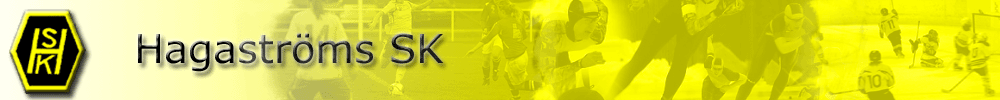 Tack!